Игра «Времена года»
Зима
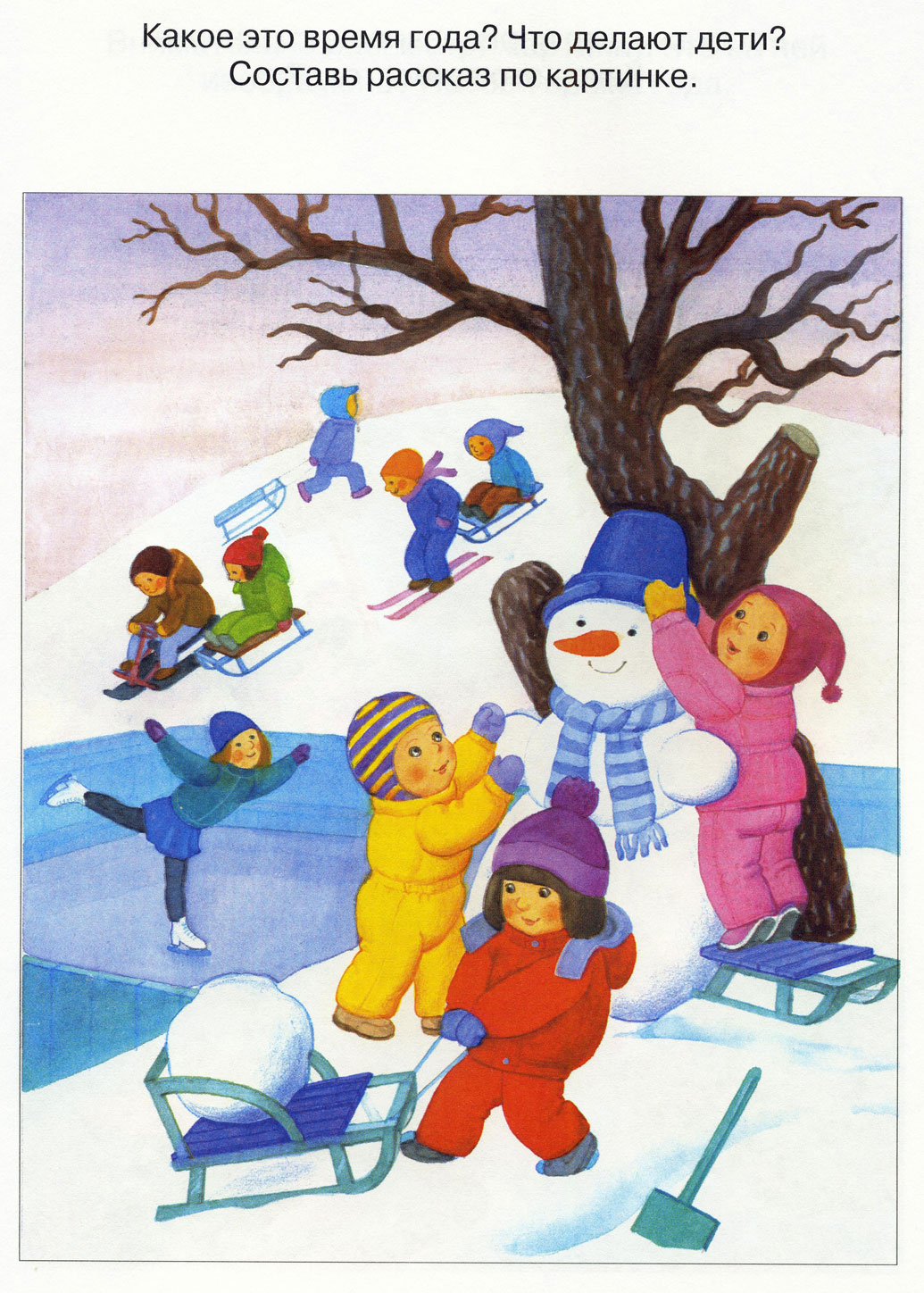 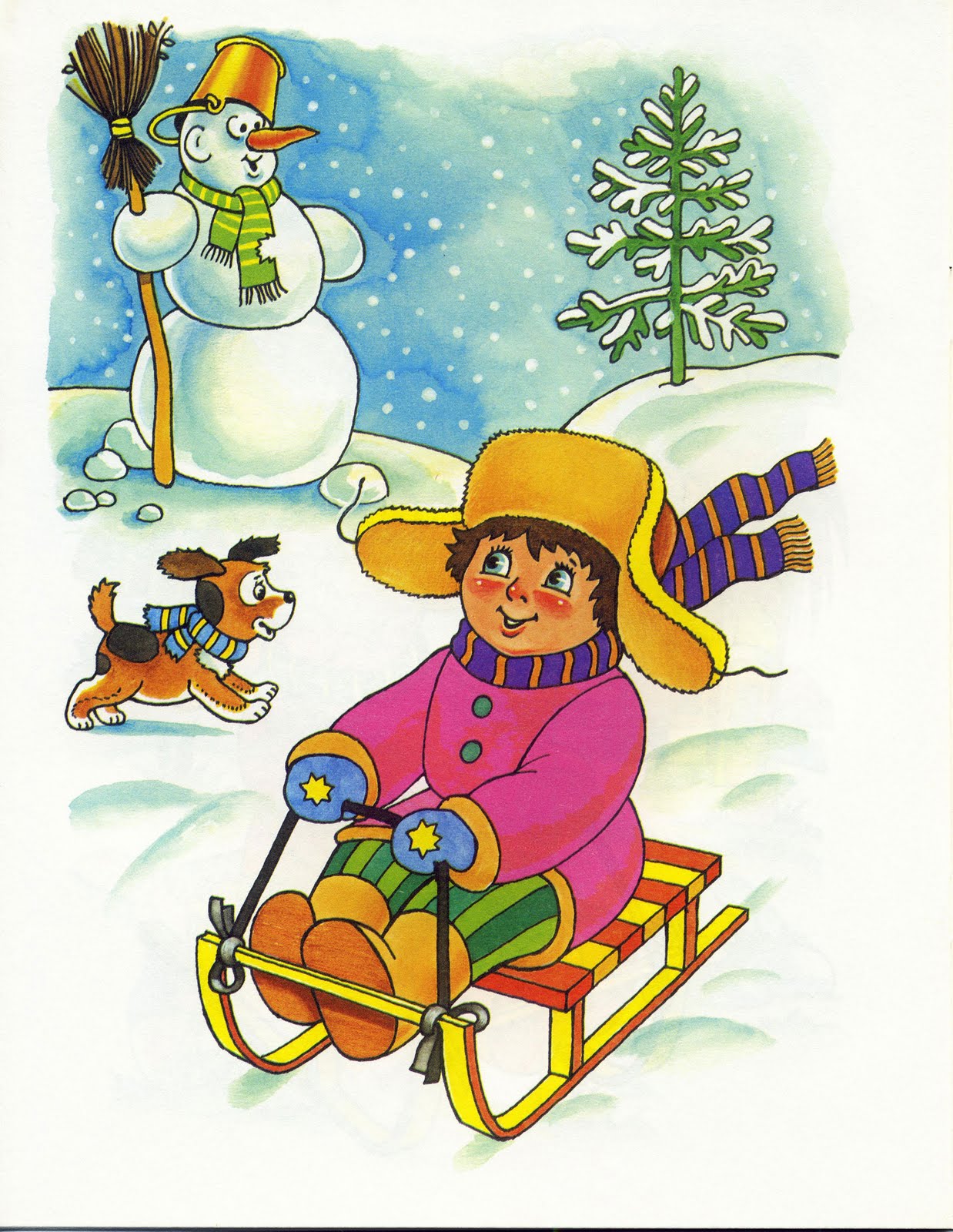 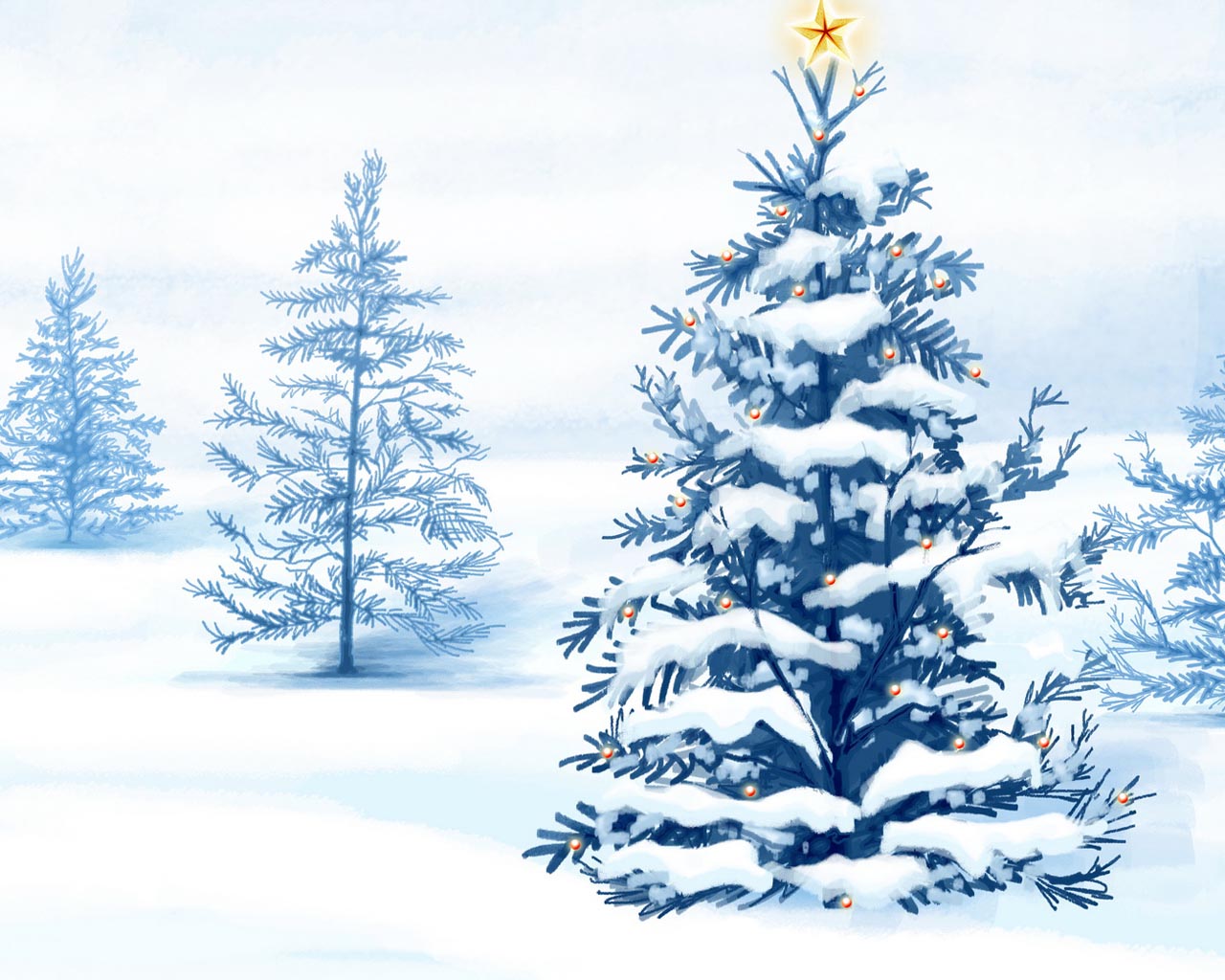 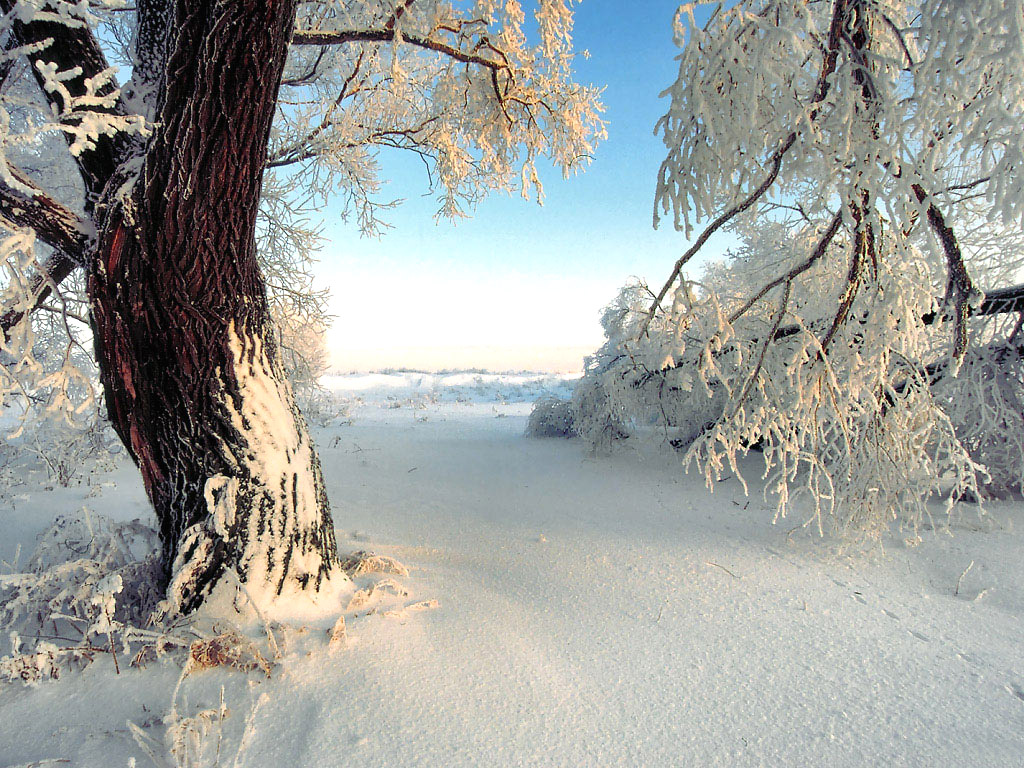 Весна
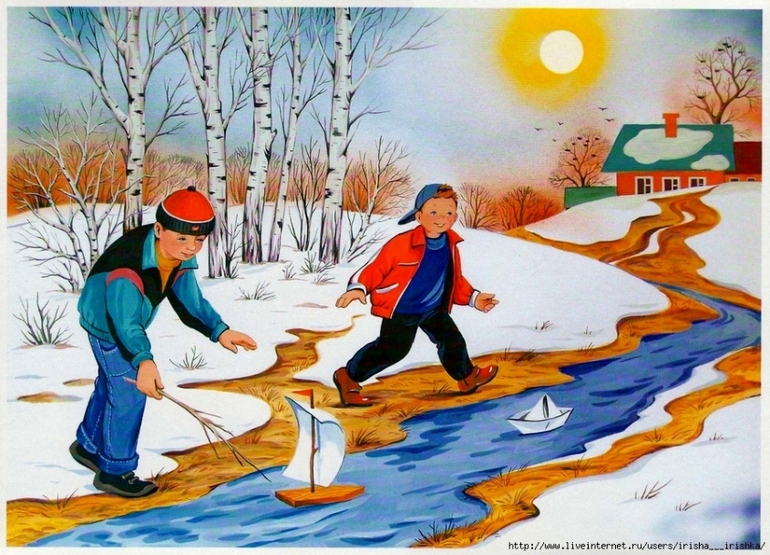 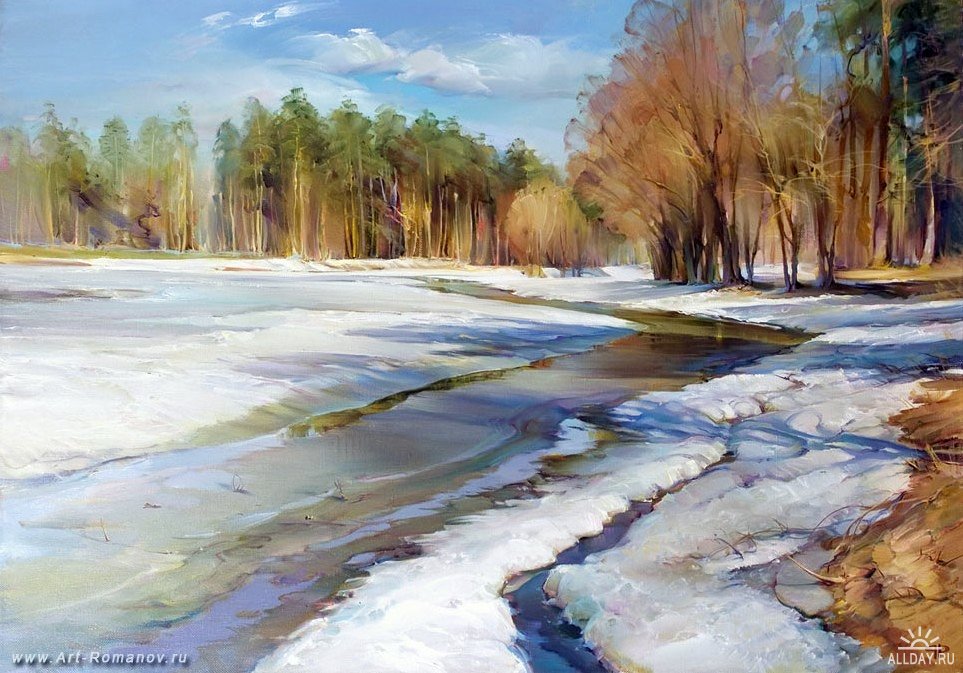 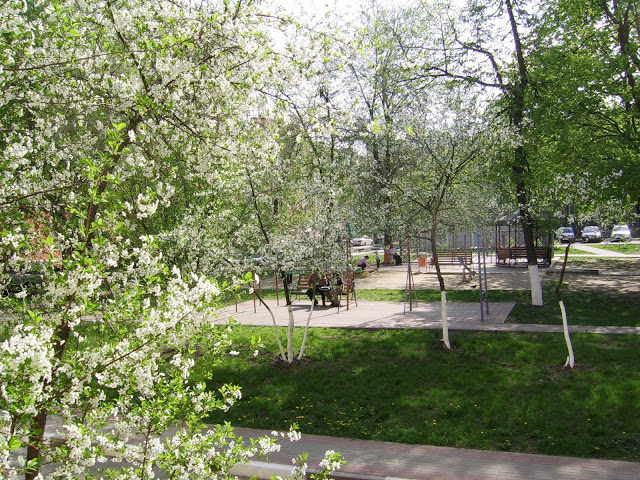 Лето
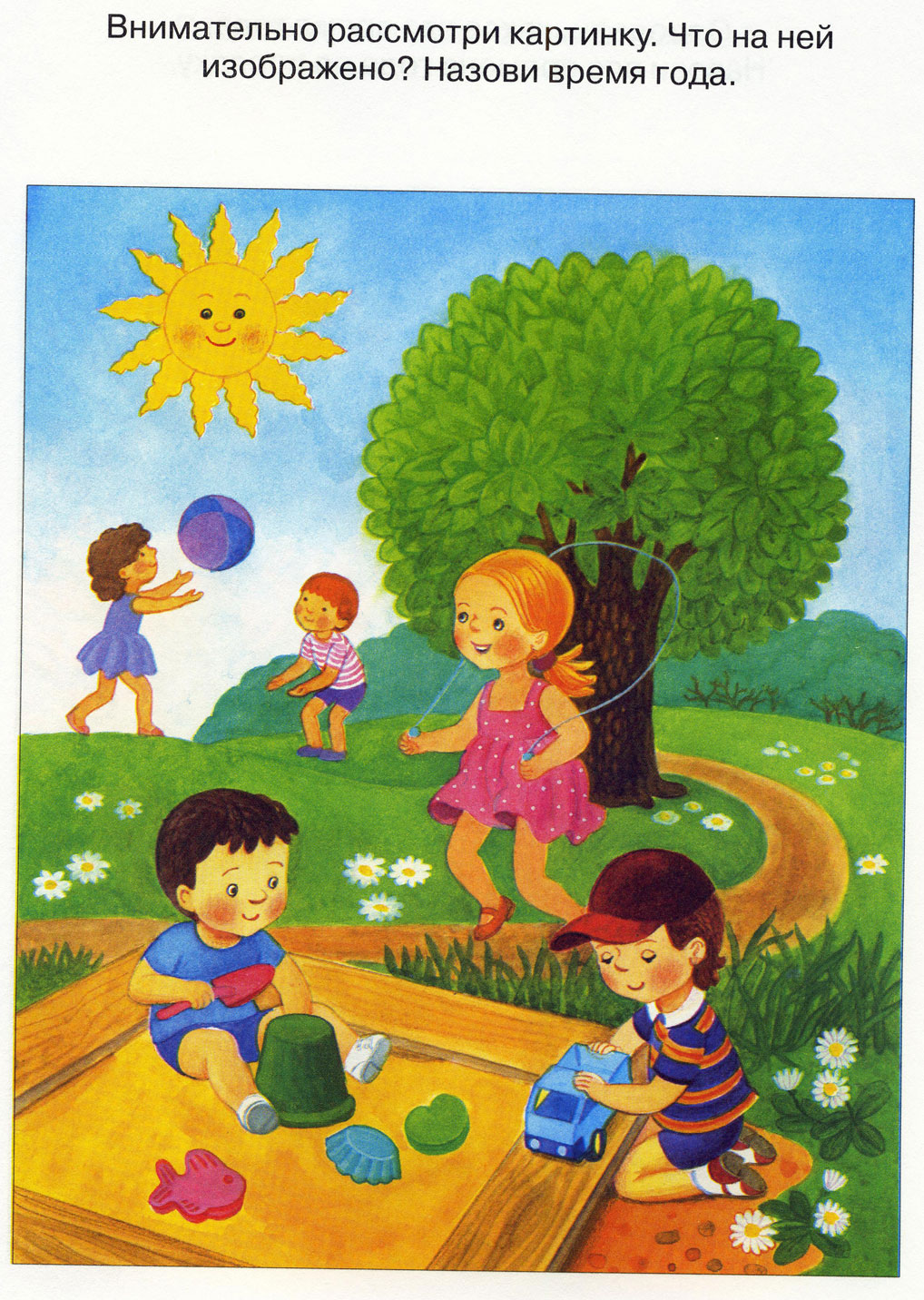 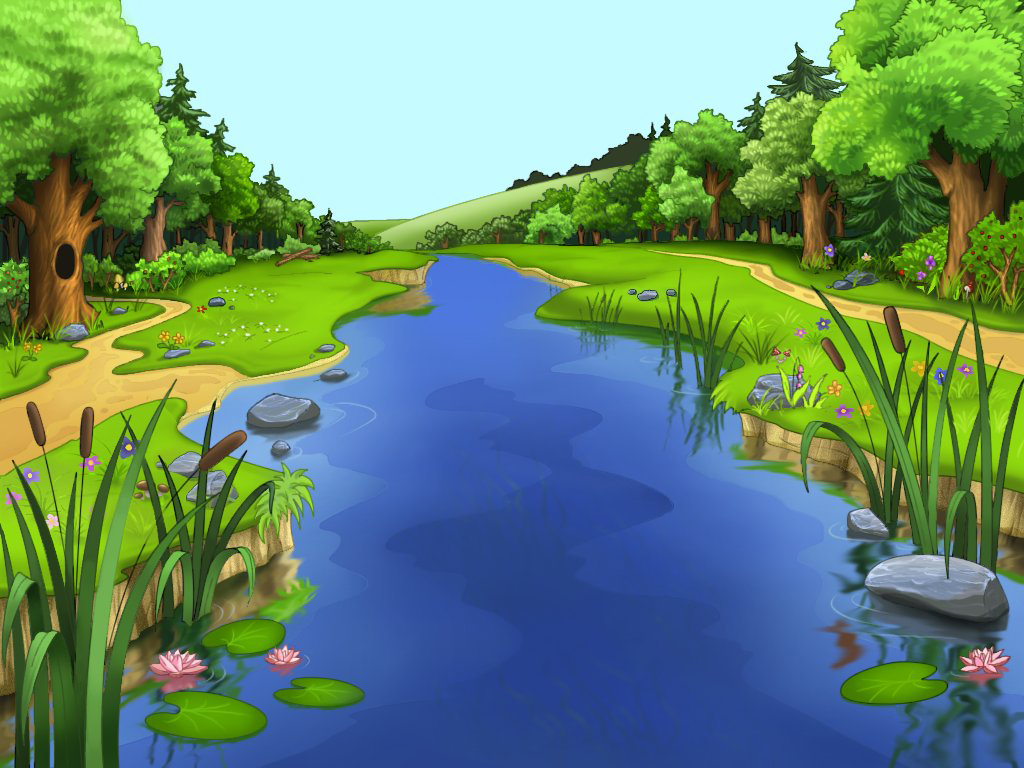 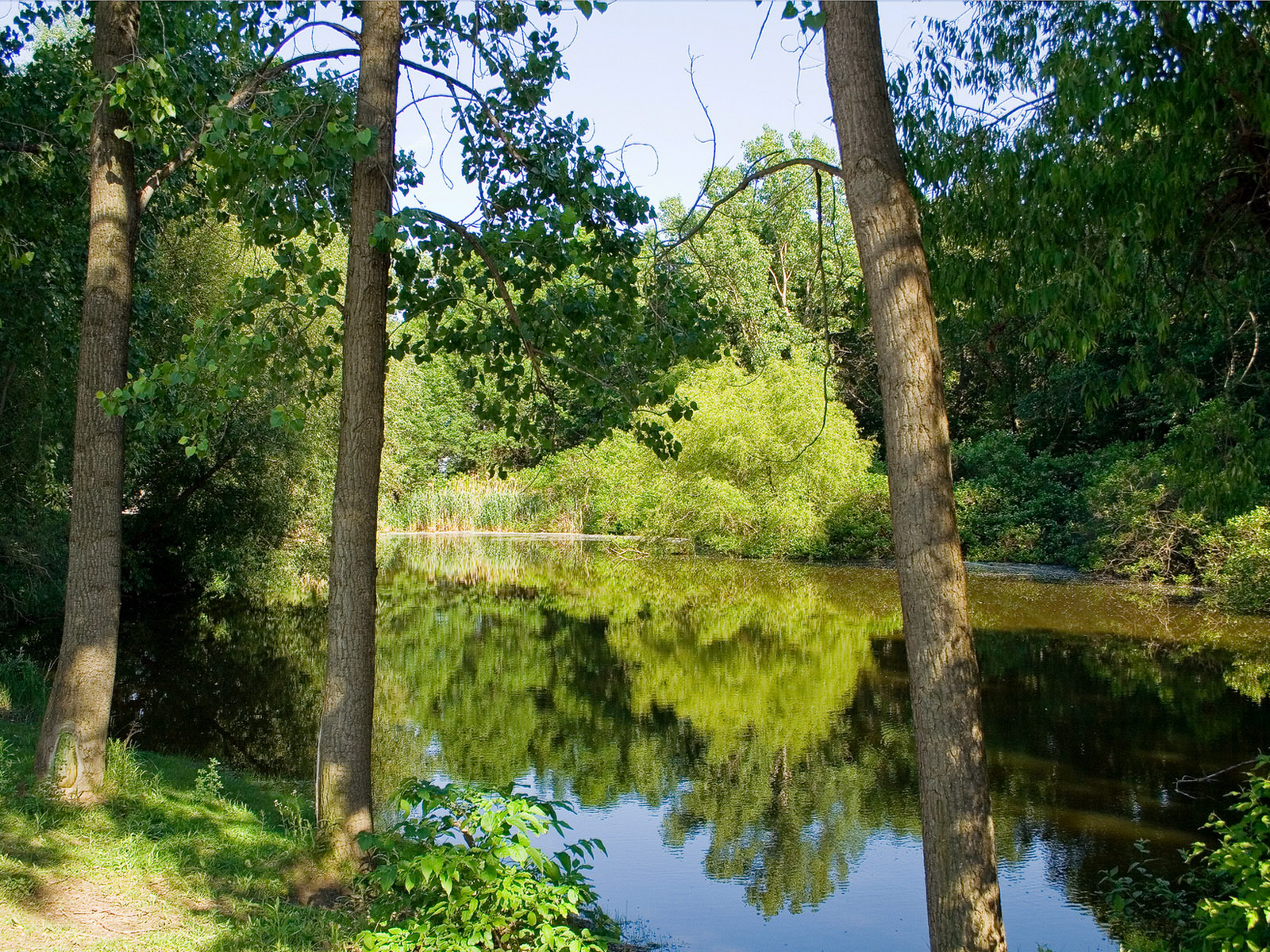 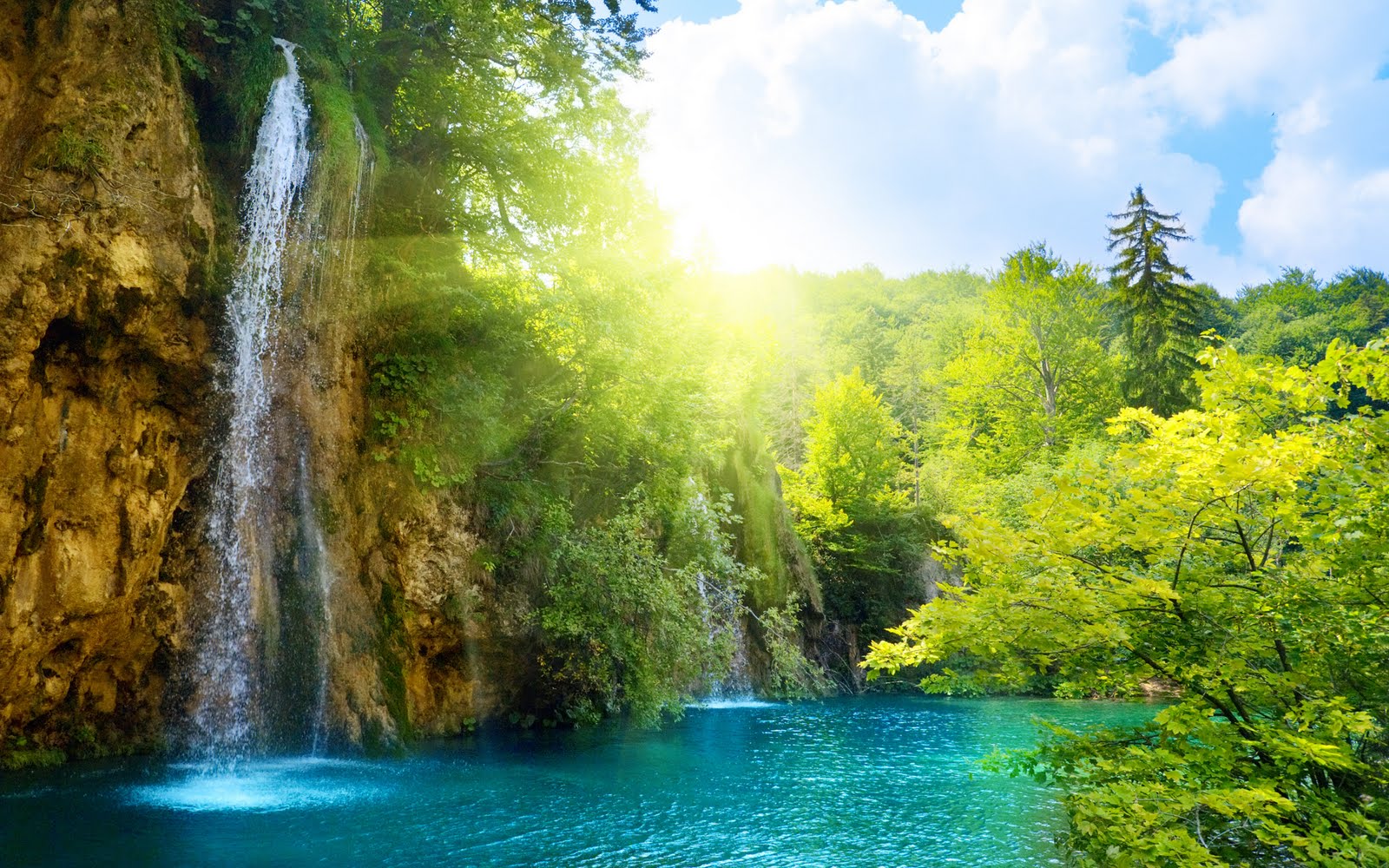 Осень
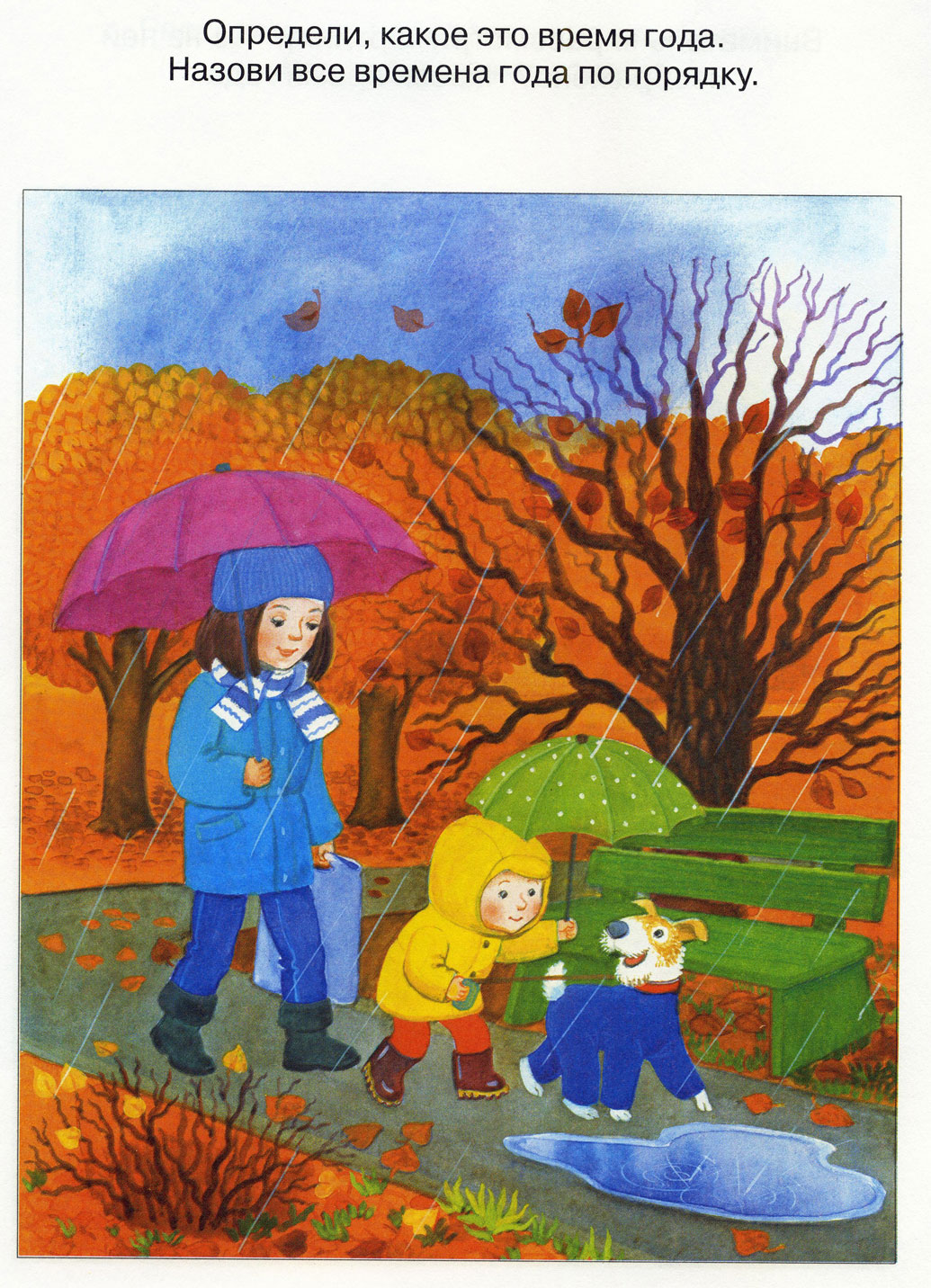 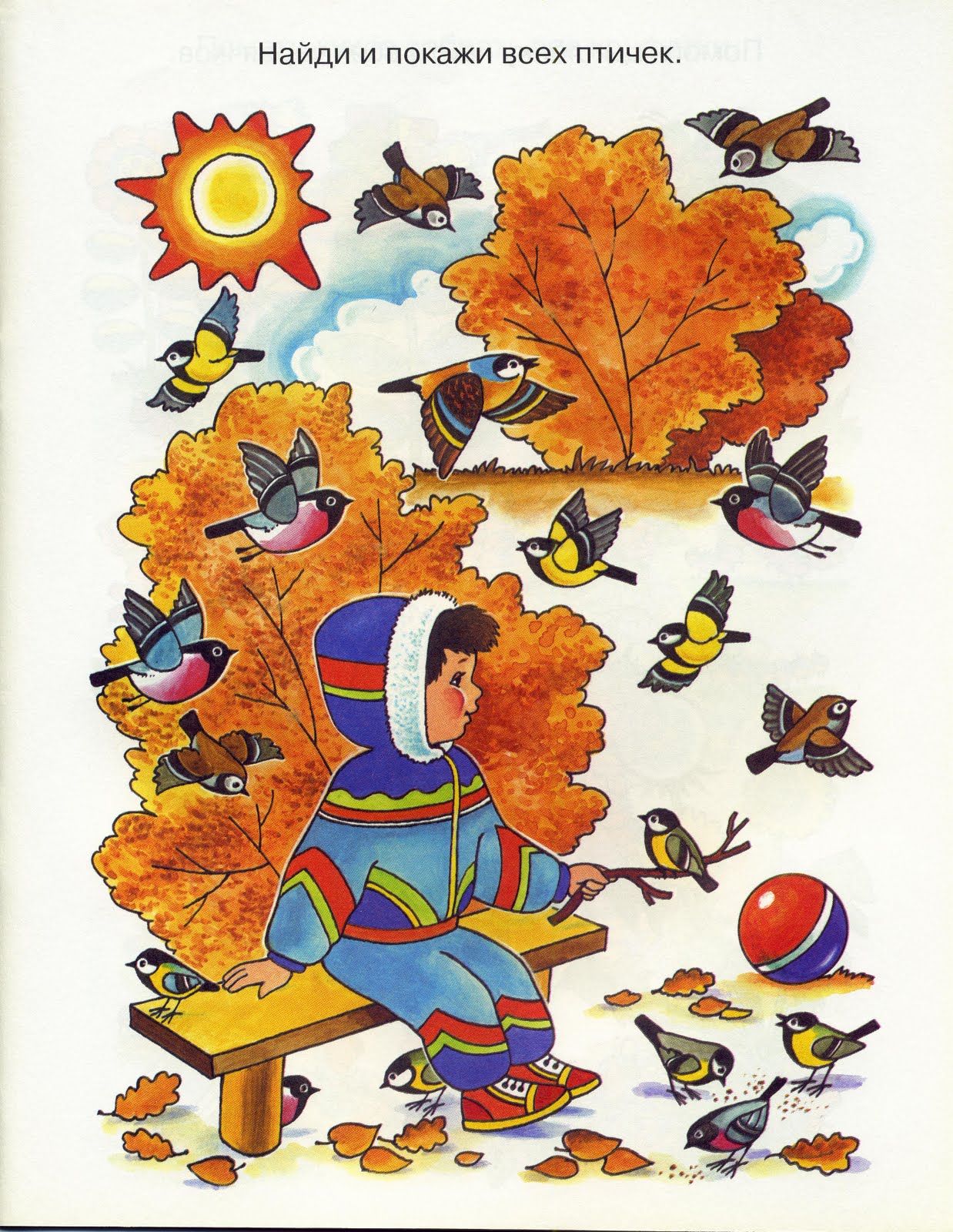 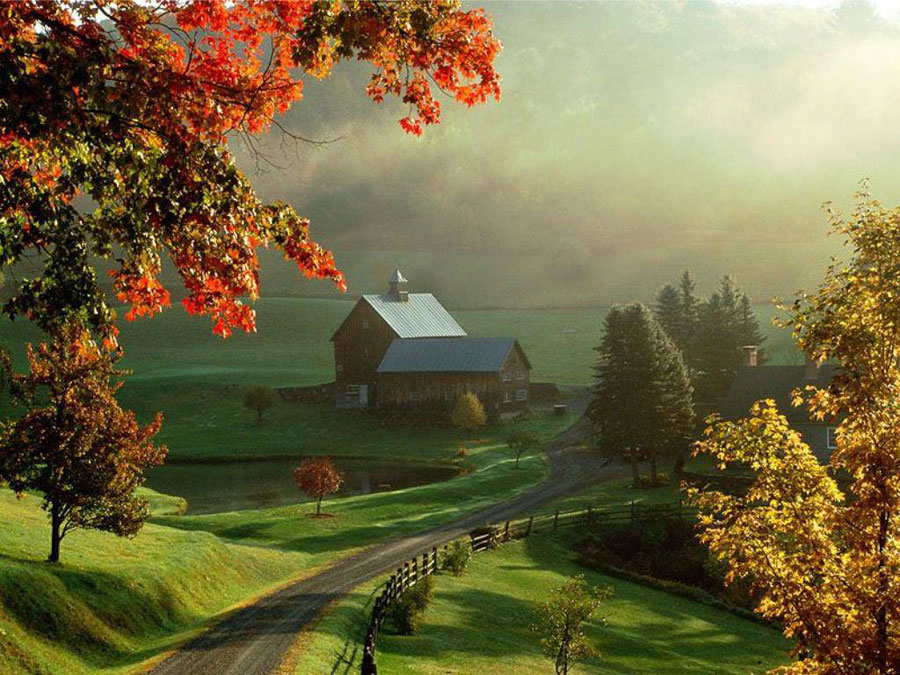 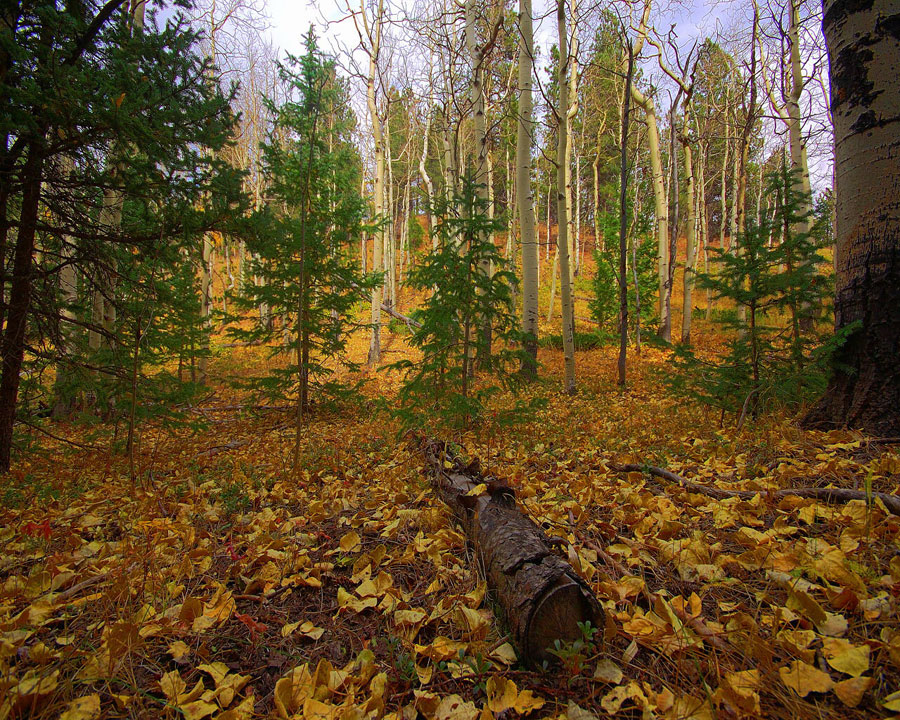 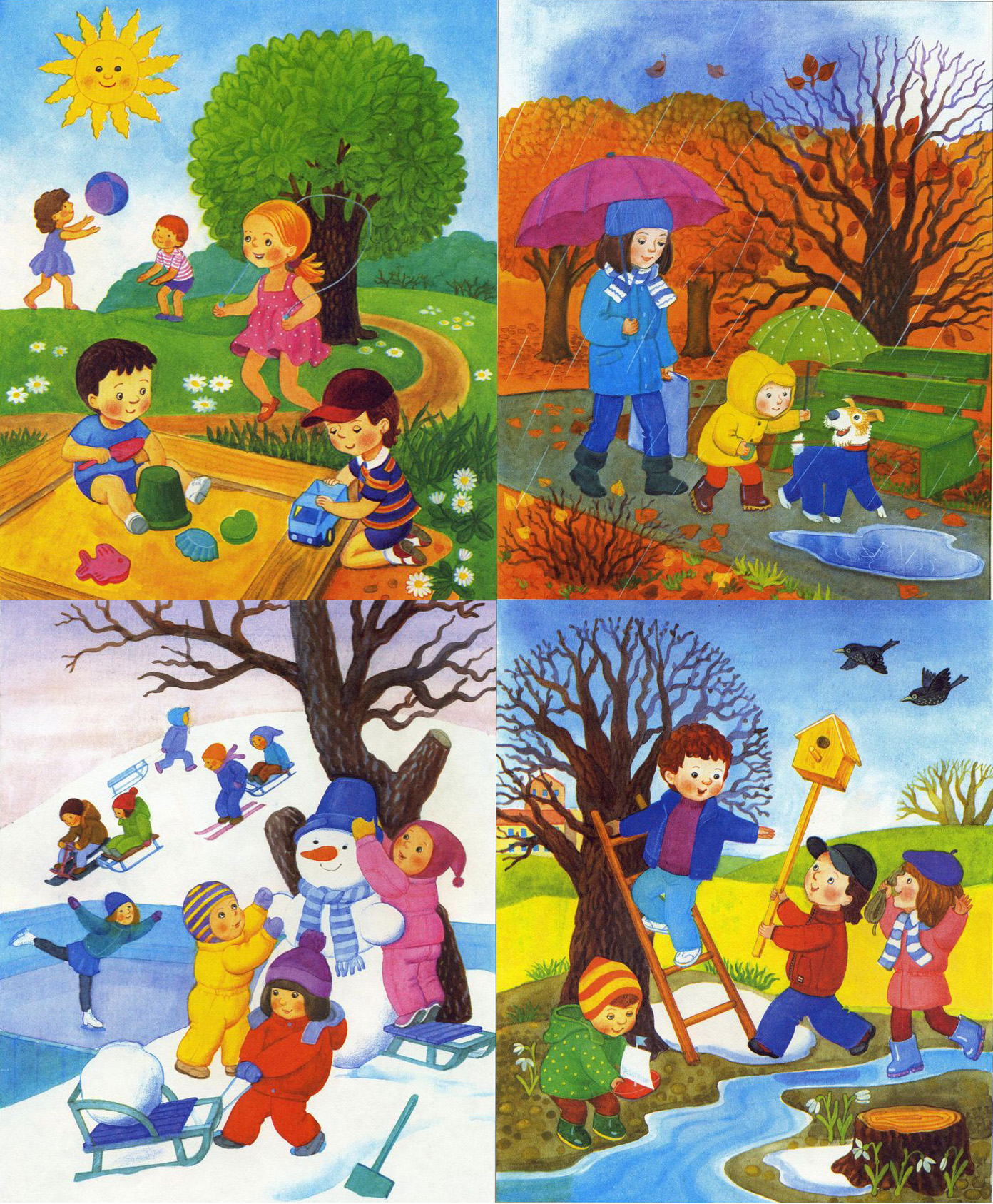 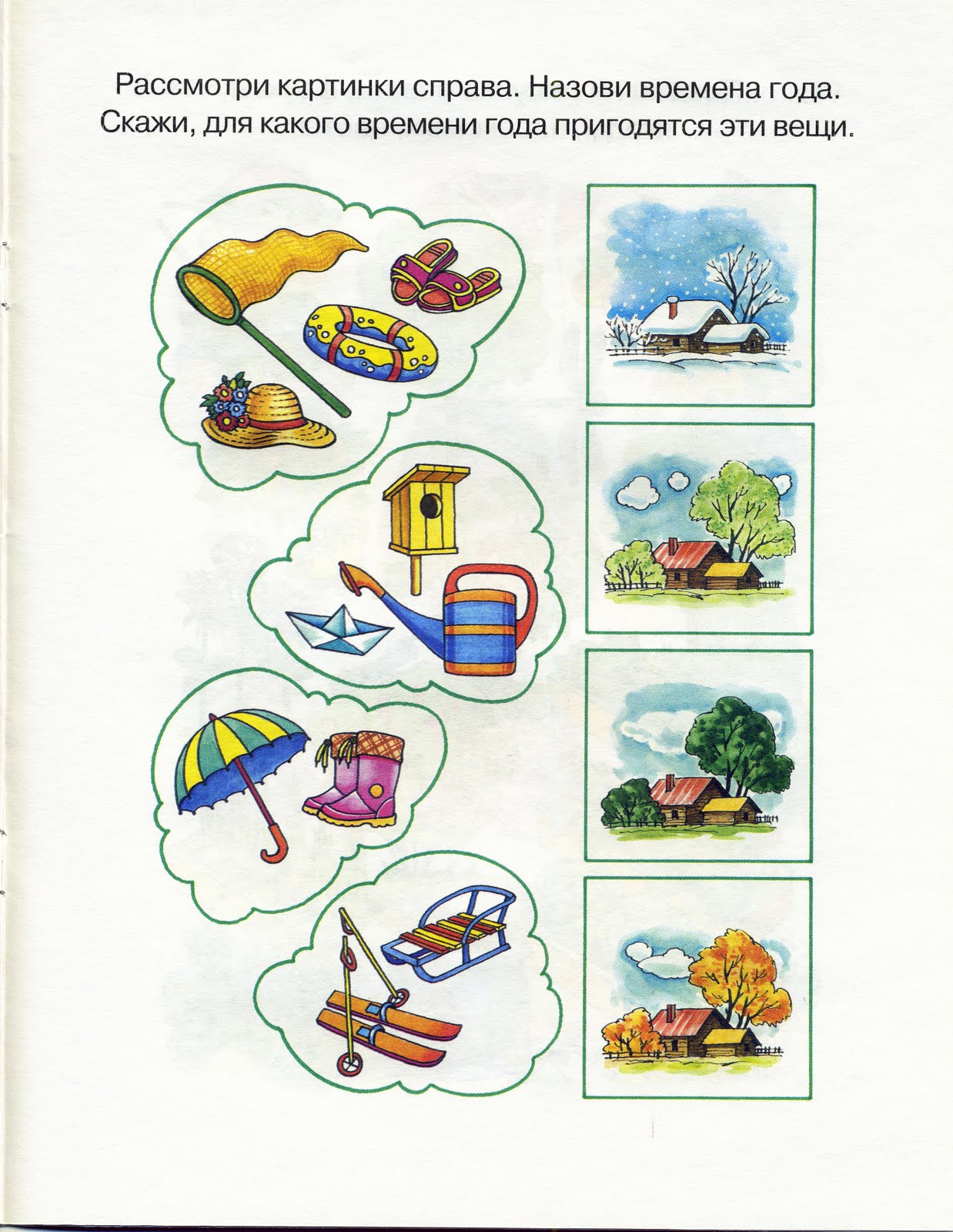 Рассмотри картинки справа. Назови времена года. Скажи, для какого времени года пригодятся эти вещи.
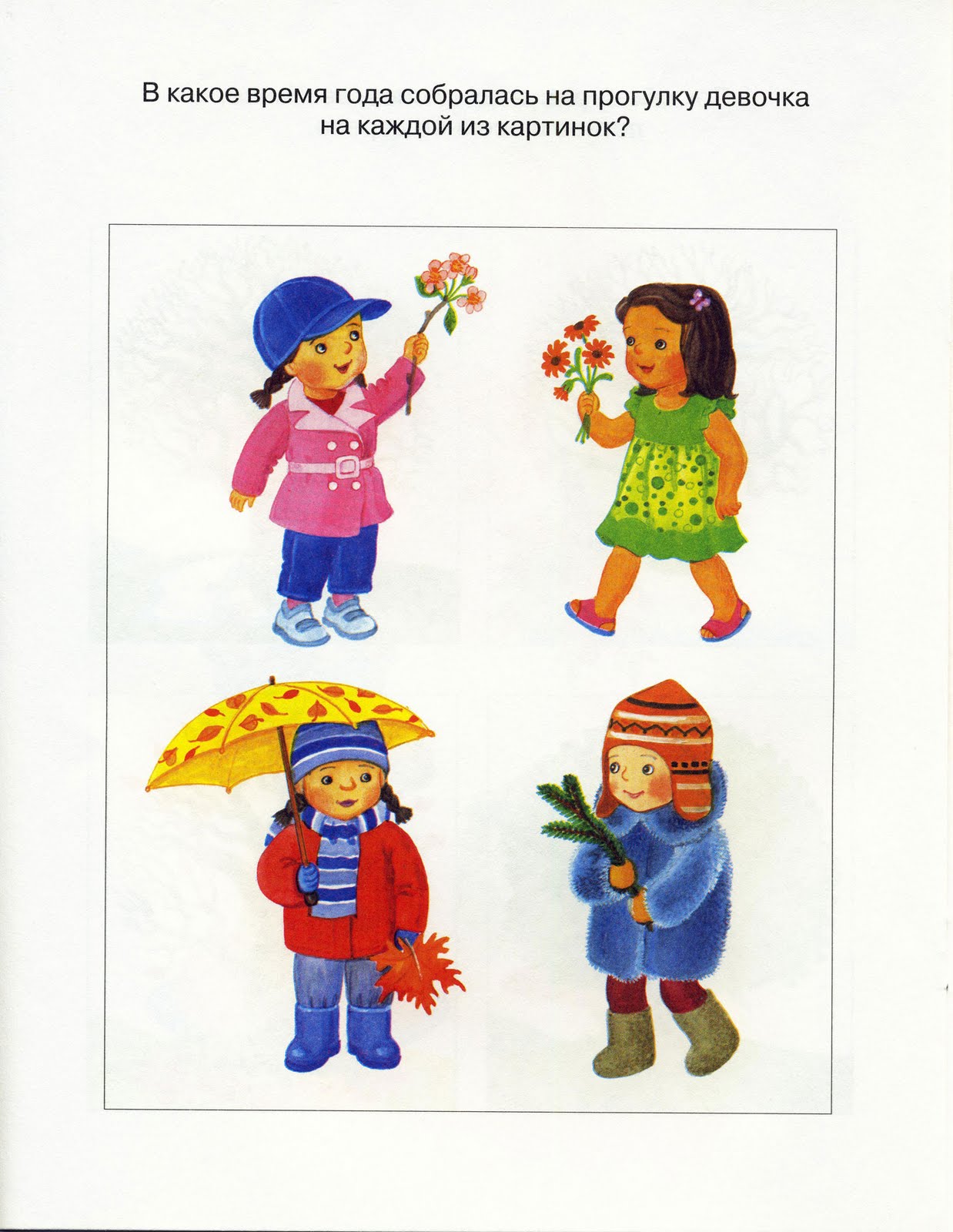 В какое время года собралась на прогулку девочка на каждой из картинок?